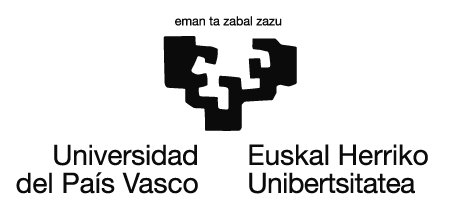 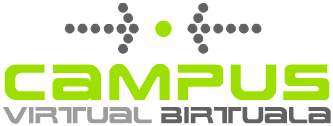 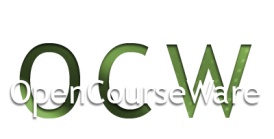 10.- HIDROSTATIKA
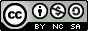 Lan hau Creative Commons-en Nazioarteko 3.0 lizentziaren mendeko Azterketa-Ez komertzial-Partekatu lizentziaren mende dago.  Lizentzia horren kopia ikusteko, sartu http://creativecommons.org/licenses/by-nc-sa/3.0/es/ helbidean
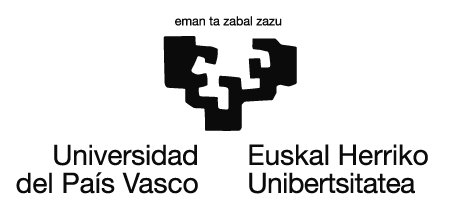 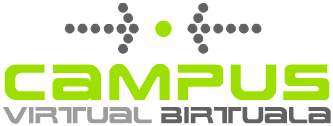 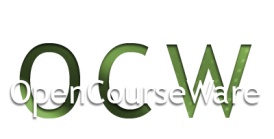 Zein marrazkik hobe adierazten du pilotak uretan flotatzea?
2
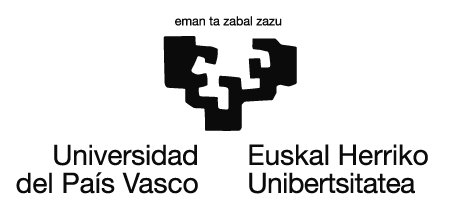 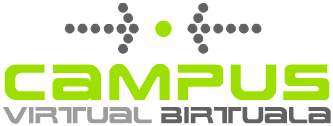 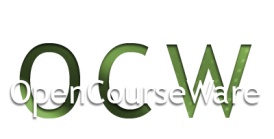 Pilotan eragiten duten indarrak identifika eta marraz itzazu.
Urak pilotari : FU,P
Bultzada
Pilota orekan dagoenez,
 indar horren balioa berdina da 
eta lurrak pilotari egiten 
dionaren aurkako noranzkoa du.
FU,P
Lurrak pilotari FL,P.
Grabitatorioa
FL,P
3
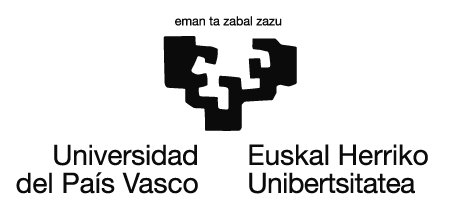 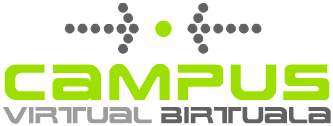 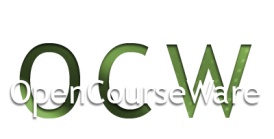 Zein marrazkik hobe adierazten du itsasontziak uretan flotatzea ?
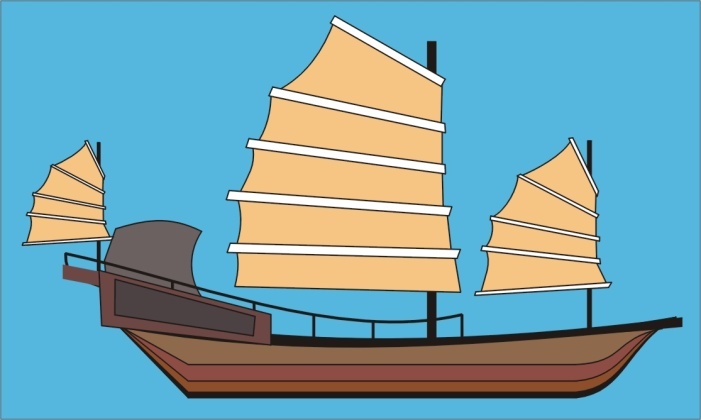 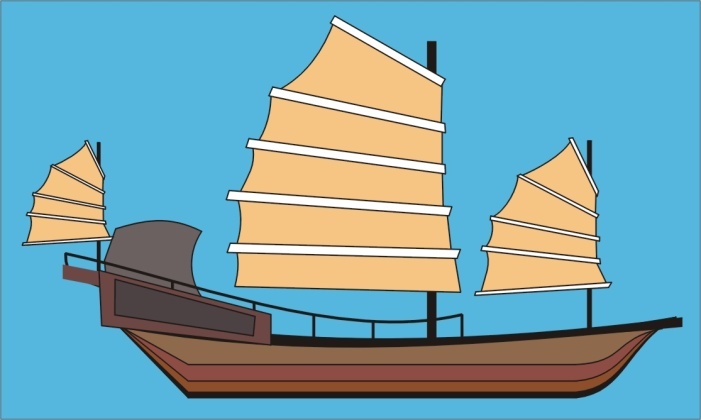 4
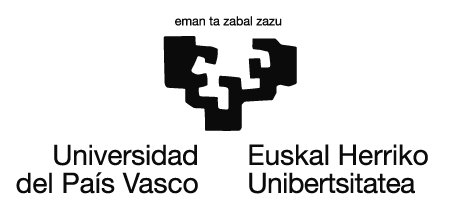 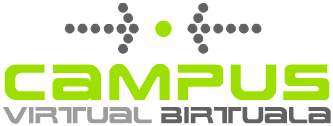 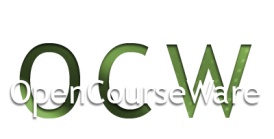 Urak itsasontziari: FU,I
Bultzada
Itsasontzia orekan dagoenez, lurrak itsasontziari egiten dion
 indarraren berdina da eta aurkako noranzkoa du.
Itsasontziarengan eragiten duten indarrak identifika itzazu.
FU,I
Overcraft baten argazkia
Lurrak itsasontziari FL,I
Grabitatorioa
FL,I
5
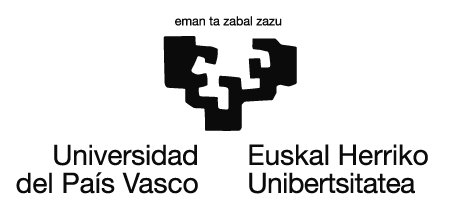 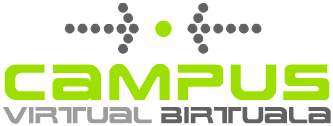 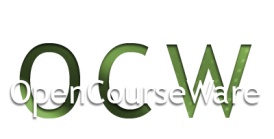 Itsasoan edo igerilekuan bainatzerakoan arinagoak garela dirudi,
zergatik?
FE,P
FU,P
Uretan pertsona batek besteari eusten dio
Lurrak pertsonari (neskari) indar berdina egiten dio.
Baina urak bultzada eragiten du,
 beraz eusteko kanpoan baina indar gutxiago egin behar da. Kanpoan ez dago bultzadarik.
FL,P
6
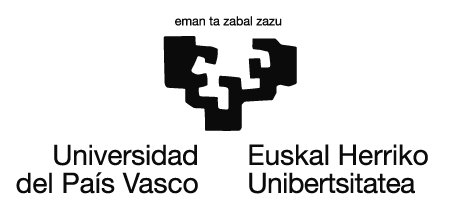 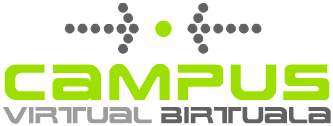 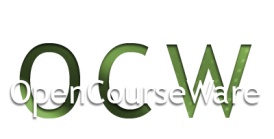 Dinamometroan zintzilikatutako objektuaren 
pisua zein izango da?
Dinamometroak 4,9 N adierazten du.
 
Objektua orekan dagoenez, pisua 4,9 N, izango da, berdina eta dinamometroak egiten dionarekiko aurkako noranzkoan
7
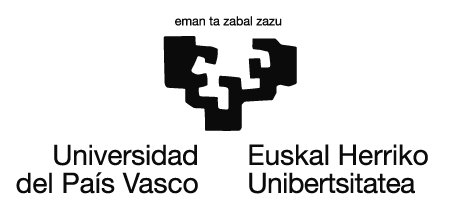 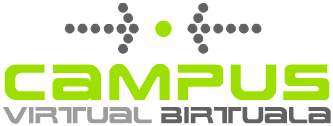 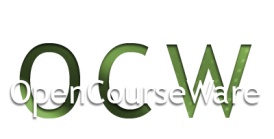 Gorputza uretan dinamometrotik zintzilikatuz
Urperatutako objektuarengan eragiten duten indarrak identifika itzazu.
FD,O =  ? N
Dinamometroak objektuarengan eragiten duen indarra: 
FD,O =  ? N
FU,O =  ? N
Urak objektuarengan: 
FU,O =  ? N
Lurrak objektuarengan: FL,O =  4,9 N
FL,O =  4,9 N
8
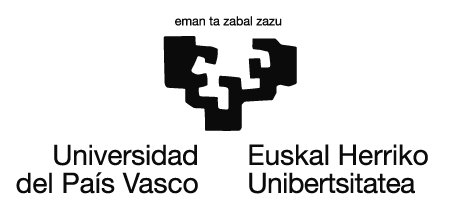 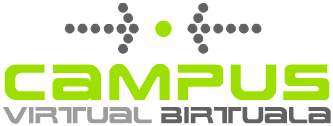 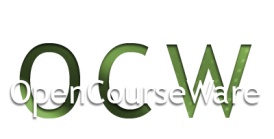 Dinamometroak 4,9 N baino gehiago, gutxiago 
edo berdin adierazi behar du?
Gorputza edo objektua orekan dagoenez, eragiten duen indarren baturak 0 izan behar du. Ondorioz, beheranzko indarren batura goranzko indarren baturaren berdina izan behar du.
FD,O =  ? N
FD,O < 4,9 N
FL,O = 4,9 N = FD,O +  FU,O
FU,O =  ? N
Dinamometroak objektuarengan egiten duen indarra 4,9 N baino txikiagoa izango da. 
Objektuak dinamometroari, aurrekoaren berdina eta aurkako noranzkoa du, dinamometroak adierazten duena, 4,9 N baino txikiagoa izango da.
FL,O =  4,9 N
9
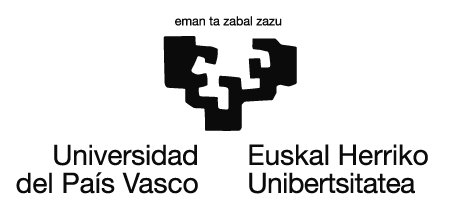 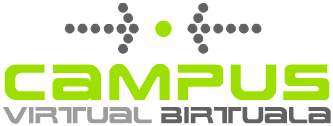 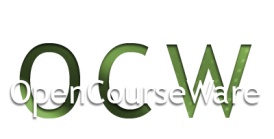 Globoaren masa totala 500 kg da eta  82 metroko alturan orekan dago.
Globoarengan eragiten dituzten indarrak identifika itzazu.
FA,G : Aireak globoari.
Bultzada
Globoa orekan dagoenez, lurrak globoari
egiten dion indarraren berdina da 
eta aurkako noranzkoa du.
Fa,G = 4900 N
Globo aerostatikoa dugu argazkian
FL,G: Lurrak globoari.
Grabitatorioa
 FT,G = 500 · 9,8 = 4900 N
FL,G = 4900 N
10
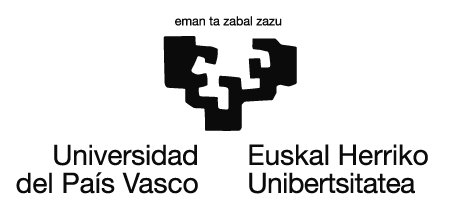 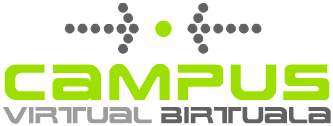 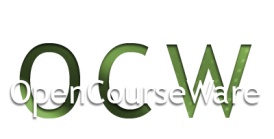 Fluidoaren barnean orekan dagen esfera-fluidoa imajinatuko dugu.
Lurrak egiten dio indarra esferari eta inguruko
fluidoak egiten duen indarra.
(Arkimedesen bultzada).
Bultzada
Esfera orekan dagoenez, lurrak egiten duen 
erakarpen indarra inguruko fluidoak 
egiten duen indarraren berdina da.

Lurrak egiten duen indarra mg da, 
 m esferaren fluidoaren masa izanik. 
Ondorioz Arkimedesen bultzada da:
Bultzada = m g  non g=9,8
Dentsitatearen definizioa aplikatuz, 
Esferaren fluidoaren masa hau izango da:
m = ρfluidoa Vurperatutako esfera

Beraz bultzadaren balioa:

Bultzada = ρfluidoa Vurperatutako esfera g
FL,e
11
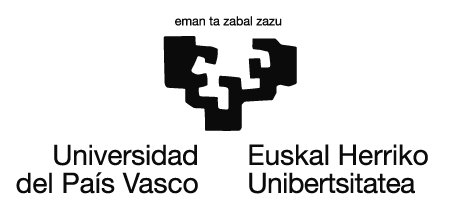 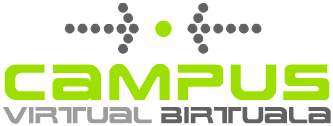 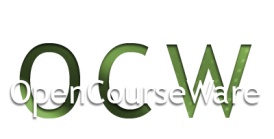 Fluidoak osatzen duen esferaren ordez bolumen berdina duen beste batekin ordezkatuko dugu.
Arkimedesen bultzada berdin izaten jarraitzen du,
 inguratzen duen fluidoak forma 
eta ezaugarriak mantentzen baititu.
 Urperatutako bolumena horrela adieraziko dugu:

Bultzada = ρfluidoa Vurperatutako gorputza g
Bultzada
Orain gorputzaren masa aldatuko da, 
Zein ez baita izango bultzadaren berdina .

Gorputzaren pisua 
Arkimedesen bultzada baino
handiago, txikiagoa o edo berdina izan daiteke
Gorputzaren masa
12
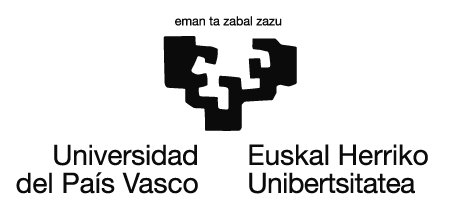 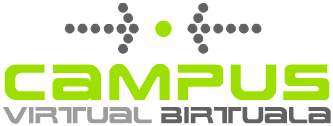 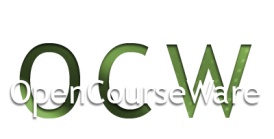 Bainuontzian 1,02 g/cm3 dentsitateko 200 L ur daude. 5 L-ko objektua sartzen dugu
 eta bere masa 7 kg da. Gorputzaren dentsitatea 1,4 g/cm3 da.
Gorputza erabat urperatuta dagoenean jasaten duen Arkímedesen bultzada kalkula ezazu.
Arkimedesen bultzada kalkulatzeko
Bultzada = ρfluidoa Vurperatutako gorputzaren g
Fluidoaren dentsitatea 1,02 g/cm3da. SI-eko unitateetan: ρfluidoa = 1020 kg/m3 

Urperatutako gorputzaren bolumena 5 L. SI-eko unitateetan: Vurperatutako gorputza= 0,005 m3

Bultzada = 1020 · 0,005 · 9,8 = 49,98 N ≈ 50 N
Bultzada kalkulatzeko ez da ezagutu behar bainuontziaren bolumena  
(bainuontziak objektuak baino handiago izan behar du) ezta gorputzaren dentsitatea ere. 
Gorputza urperatzen den fluidoaren dentsitatea ezagutu behar da soilik.
13
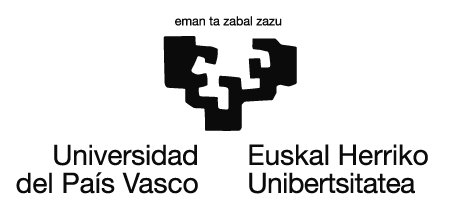 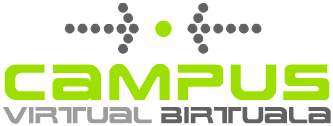 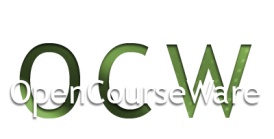 Gorputza hondoratu ala flotatu egingo du zati bat kanpoan geldituz? Azaldu honen zergatia.
Gorputzarengan eragiten duten indarrak:
 Arkimedesen bultzada eta gorputzaren pisua. 
Bultzada 50 N da eta pisua 7 · 9,8 = 68,6 N  da.
Pisua bultzada baino handiagoa denez, hasieran pausagunean badago hondoratuko da.
14
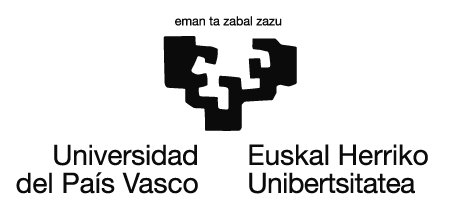 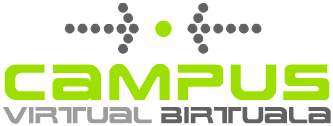 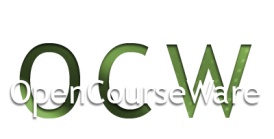 Bainuontziaren hondora ez erortzeko zein indar egin beharko dugu? Azaldu zergatik.
Gorputza orekan egon dadin, 
Berarengan eragiten duten indar guztien baturak zero izan behar du. 
Balio absolutuan goranzko indar guztiak beheranzkoaren berdinak izan beharko dute.
Bultzada + Fgorputzarengankanpotik= Gorputzaren pisua
50 N + Fkanp = 68,6 N;         Fkanp = 18,6 N
15
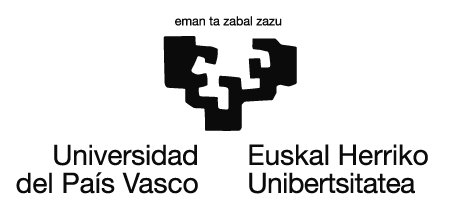 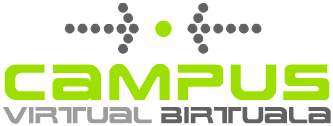 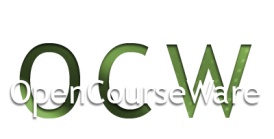 Arkimedesen bultzada ez dago urperatutako objektuaren sakontasunaren menpe…
… ezta ere urperatuta dagoen likidoaren bolumenaren menpe.
E
B
16
B
B
B
B
3
B
= 1 dm
3
B
= 1 dm
3
B
= 1 dm
Burdina
Egurra
Burdina
3
B
= 1 dm
Burdina
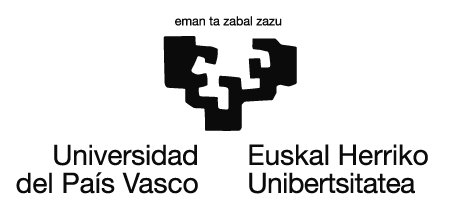 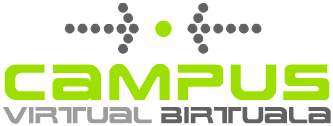 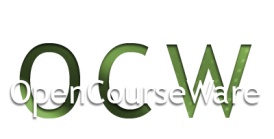 Arkimedesen bultzadan gorputzaren bolumenak eragiten du baina formak edo dentsitateak ez du inolako eraginik.
Kasu guztietan Arkimedesen bultzada berdina da, bolumena ez baita aldatzen
(berdina da). Dentsitateak (ez du eragiten materialaren izaerak -ezaugarriak- )
17
Bultzada
Bultzada
Bultzada
Bultzada
Bultzada
Pisua
Fs-c
Pisua
Pisua
Pisua
Pisua
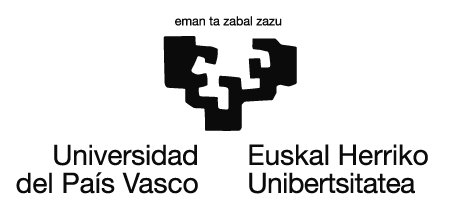 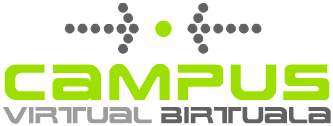 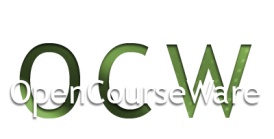 Hondoratzen da
Gorputz batek flota dadio, hondora dadin edo orekan egon dadin zer bete behar da?
Flotatzen du
Orekan dago
Hondoratzen da pisua baino txikiagoa denean.
Bultzada < Pisua
ρfluidoa Vhondoratutakoa g < ρgorputza Vhondoratutakoa g
ρfluidoa < ρgorputza
Flotatzen du bultada pisua baino handiagoa denean.
Bultzada > Pisua
ρfluidoa Vhondoratutakoa g > ρgorputza Vhondoratutakoag
ρfluidoa > ρgorputz
Orekan dago bultzada eta pisua berdinak direnean.
Bultzada = Pisua
ρfluidoa Vhondoratutako gorputza g = ρgorputza Vhondoratutako gorputzag
ρfluidoa = ρgorputza
18
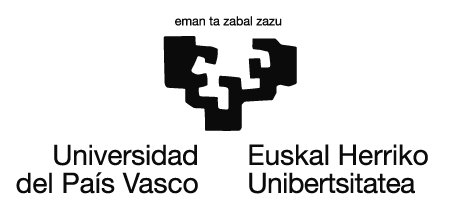 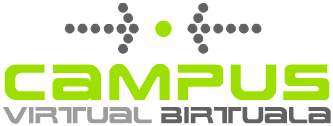 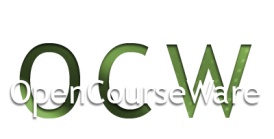 Izotzaren dentsitatea 0,92 g/cm3, ur likidoarena 1 g/cm3, eta alkoholarena 0,78 g/cm3da.
Izotzak uretan flotatuko al du?, Alkoholean? Zergatik?
Gorputz batek fluidoan flotatzen du bere dentsitatea fluidoarena baino txikiagoa denean
 ρgorputza < ρfluidoa 
Izotzak uretan flotatzen du 
Izotzaren dentsitatea (0,92 g/cm3) uraren dentsitatea baino txikiagoa baita (1 g/cm3). 
Adibideak izebergak dira..
19
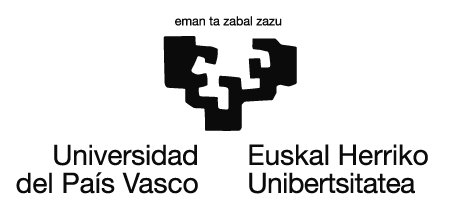 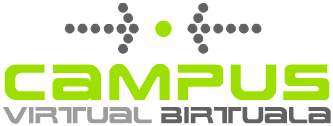 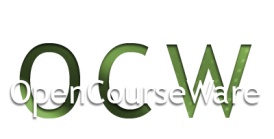 Izotzaren dentsitatea 0,92 g/cm3, ur likidoarena 1 g/cm3, eta alkoholarena 0,78 g/cm3dira..
Izotzak uretan flotatuko al du?, Alkoholean? Zergatik?
Gorputz batek fluidoan flotatzen du fluidoaren dentsitatea berea baino handiagoa denean. 
ρgorputza < ρfluidoa

Izotzak alkoholean ez du flotatzen bere dentsitatea (0,92 g/cm3)
 alkoholarena baino handiagoa baita (0,78 g/cm3).
20
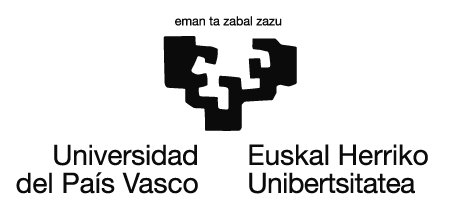 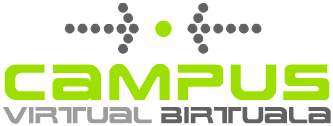 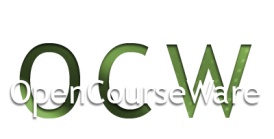 Izotz kubotxo baten bolumena 20 cm3da. Uretara botatzen badugu,
Izotzaren zein zati geldituko uretatik kanpo? Eta barnean? Azaldu zergatia.
Kubotxoa orekan dagoenez, bultzada pisuaren berdina da.
Bultzada = Pisua
ρfluidoa V hondoratutakoa g = ρgorputza Vgorputza g
1000 kg/m3 · Vhondoratutakoa · 9,8 N/kg = 920 kg/m3 · 0,020 m3 · 9,8 N/kg 
Vhondoratutakoa = 0,018 m3

Hondoratuta 18 cm3 badaude uretatik kanpo 2 cm3 geldituko dira.
21
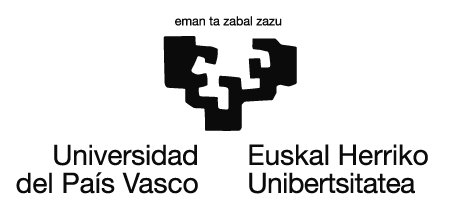 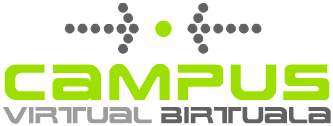 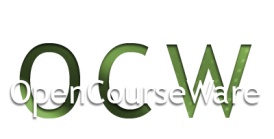 Itsaso Hilaren gazitasuna oso handia denez 
bere uraren dentsitatea beste ozeanoena baino askoz handiagoa da.
Itsasontziak Itsaso Hilean edo Ozeano Atlantikoan hobe flotatuko dute? Azaldu zergatia.
Gorputzen flotazioa fluidoetan hobea da fluidoaren dentsitatea handiagoa bada.
Itsaso hilaren dentsitatea (1150 kg/m3) Ozeano Atlantikoarena baino handiagoa da (1027 kg/m3).
Ondorioz, gorputzak itsaso Hilean Ozeano Atlantikoan baino hobe flotatzen dute.
22
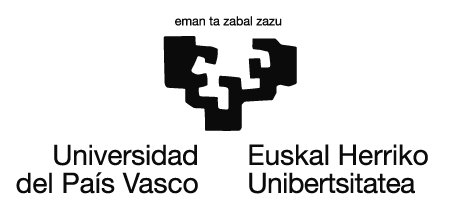 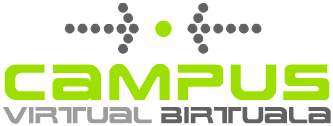 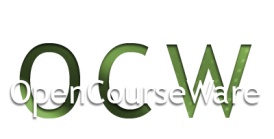 Urpekuntziak urperatzerakoan urez betetzen dituzte ontzi batzuek. Azal ezazu zergatia.
Azaleratzeko zer egin beharko dute?
Urpekuntziaren kasuan bere dentsitatea alda dezakete. 
Flotatzea nahi badugu, urpekuntziaren dentsitatea gutxiagotu behar dugu.
Horretarako, ponpen bitartez ontzietatik ura ateratzen da eta bere lekuan airea ipintzen da.  Airearekin ordezkatuz bere flotazioa hobea da eta igo egiten da.
23
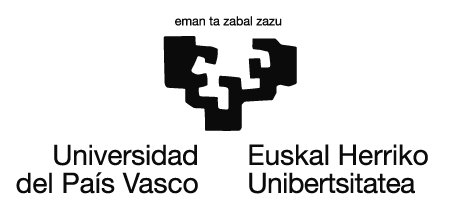 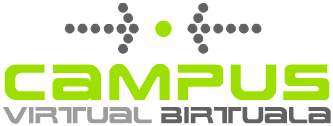 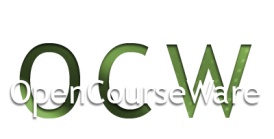 Itsaso Hilean zergatik ez gara hondoratzen?
Arraultza uretan eta sodio kloruro disoluzio ezberdinetan. Flotatzen al du?
24